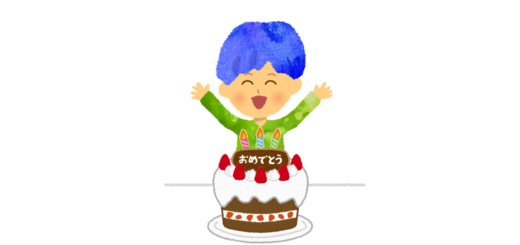 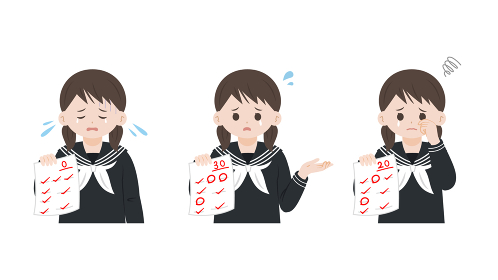 It   is         delicious.
It   looks   delicious.
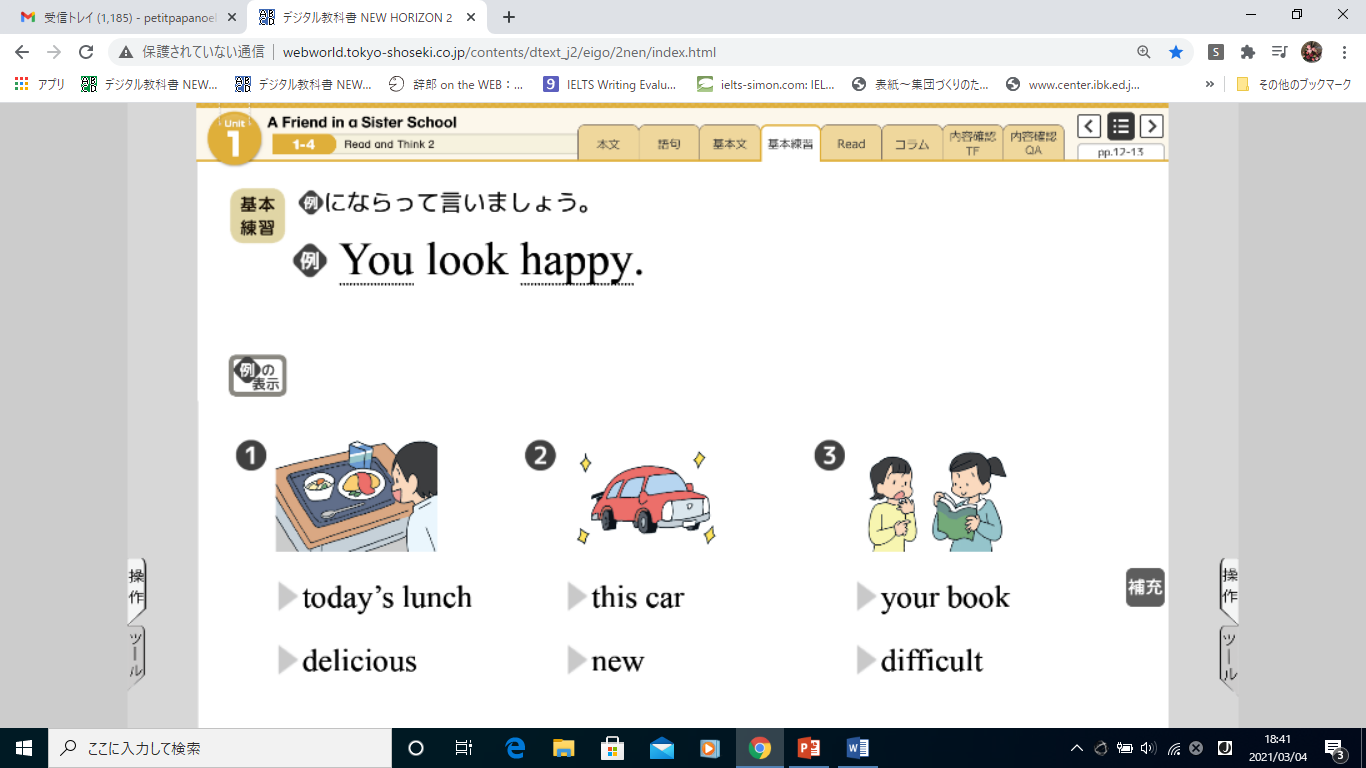 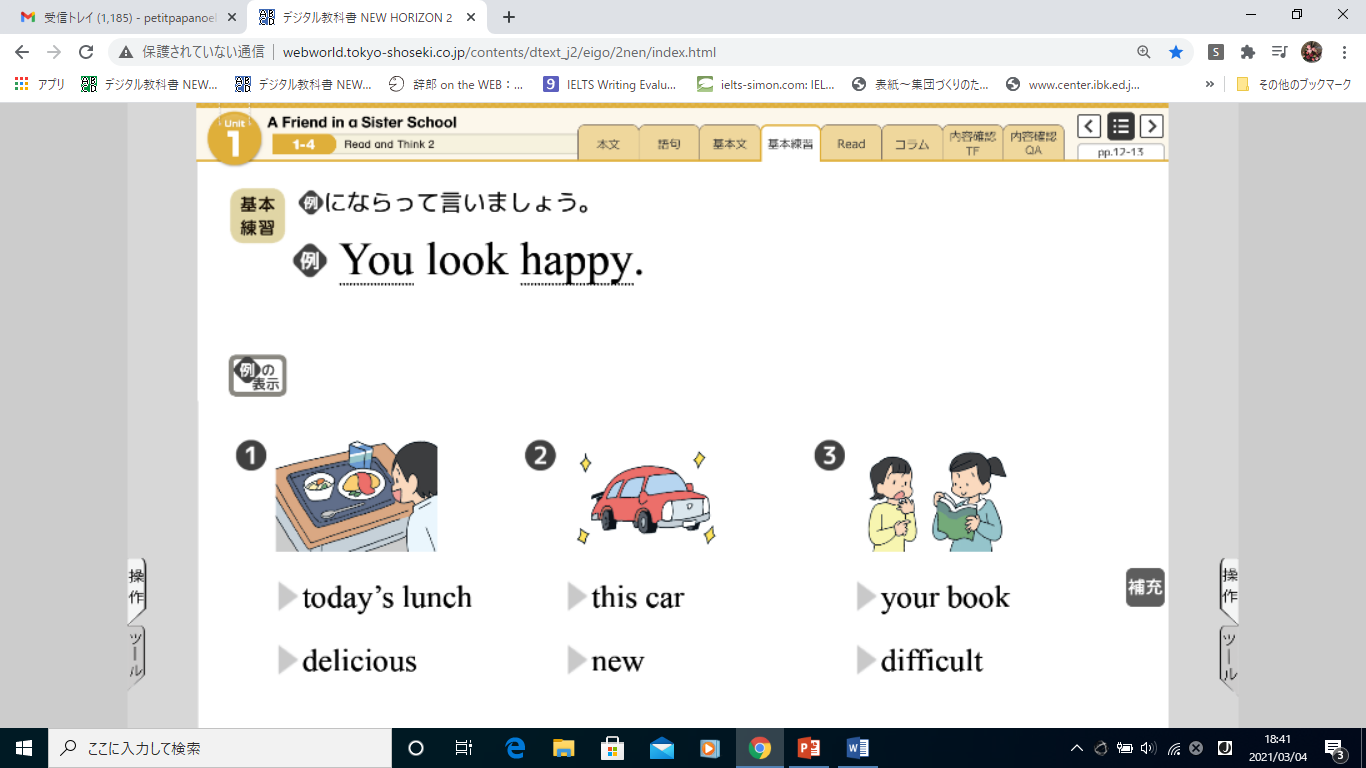 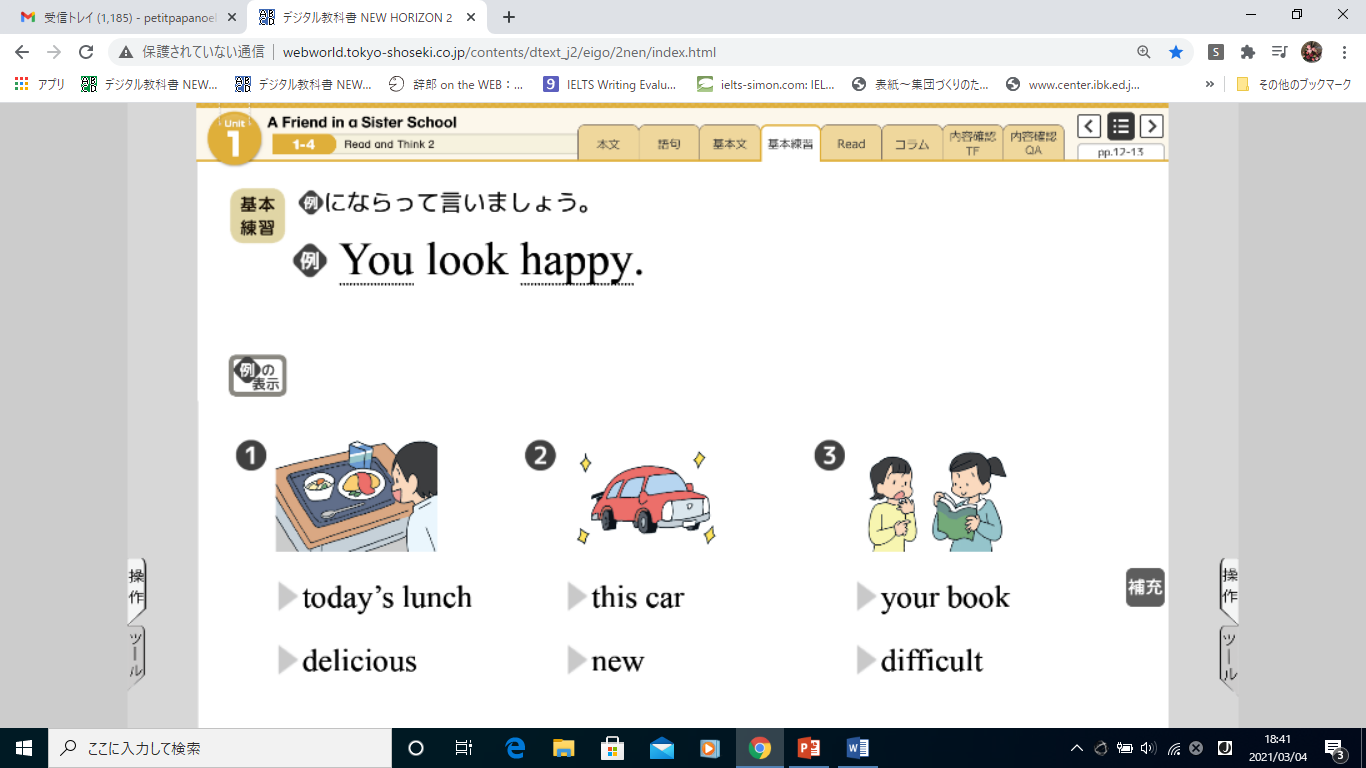